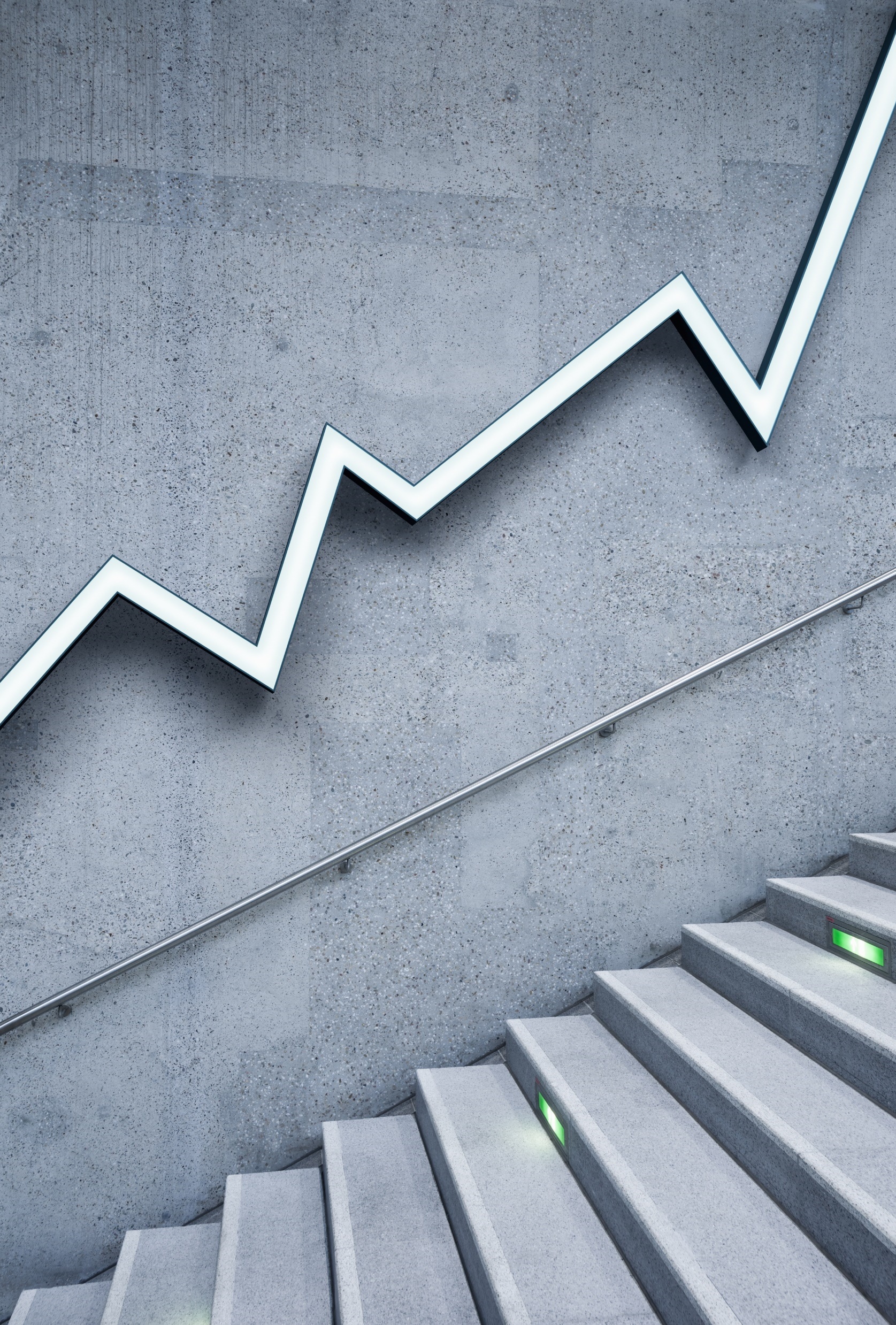 Professor Chris Droussiotis
Mergers & Acquisitions
Lecture 2: REGULATORY ENVIRONMENT

CASE STUDY: CROSS-BORDER ACQUISITION
Understanding Federal Securities Laws
Securities Act of 1933 - governing Primary Market
Protection of Investors (disclosure, registration)
Securities Act of 1934 - governing Secondary Market
Protection of Investors (trading practices, manipulation, Insider Trading) 
On-going reporting (10k, 10q, 8k)
Proxy Solicitations
Understanding Federal Securities Laws
GREEN MAIL
The Williams Act: Regulation of Tender Offers (1968) – Regulation TO
Regulation 13(D) and 13(G)
Regulation 14 (D) – Acquisition and tender offer rules
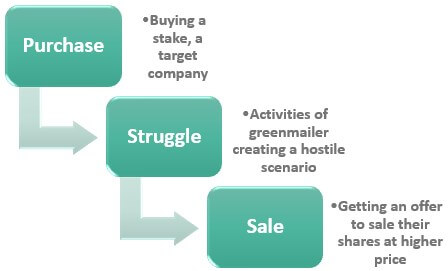 Understanding Federal Securities Laws
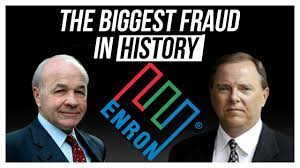 The Sarbanes-Oxley Act of 2002 (“SOX”)
Financial Disclosure, auditing practices, corporate governance
Responsibility

ENRON CASE:
Enron scandal, series of events that resulted in the bankruptcy of the U.S. energy, commodities, and services company Enron
Mark-to-Market accounting
 Transfer troubled assets to Special purpose entities
Understanding Federal Securities Laws
Fair Disclosure (Regulation FD)
Manipulation


ELON MUSK/TESLA CASE:
Social Media announcement
Taking Tesla private at $420 per share
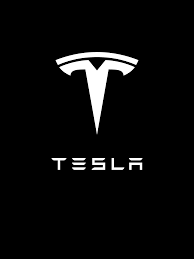 Understanding Antitrust Legislation
The Sherman Act (1890)
Prohibits new business combination resulting in monopolies (Primary Market)
Existing firms growing to a dominance position
The Clayton Act (1914)
Price discrimination 
Tying of Contracts
Prohibits one company from buying the stock of another company if their combination results to reduced competition.
Understanding Antitrust Legislation
The Hart-Scott-Rodino Act (1976)
Acquisitions involving companies of specific size cannot be completed until certain information is supplied to federal government and specified waiting period has elapsed.
Based on Size of transaction (Assets)
Based on Size of parties’ test (Sales)
Based on Size of the acquisition
Waiting Period (30 days and 15 days for cash tender)
Understanding Antitrust Legislation
HORIZONTAL MERGERS
Market Share
Testing HH Index Formula
i.e. – 5 firms:
30%, 25%, 20%, 15%, 10%
(30^2 + 25^2 +…. ) = 2250
75%, 10%, 5%@ remaining 3 firms
(75^2 + 10^2 + …) = 5800
Based on 10,000 (100%)
VERTICAL MERGERS
Supply Chain Control
M&A USE CASE:
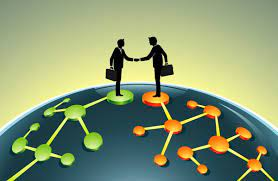 DRIVERS
NATURAL PROGRESSION
BENEFITS
CHALLENGES
Drivers of Cross Border M&A
Drivers of Cross Border M&A
Globalization and openness of financial markets
Geographical diversification
Deregulation of markets
Company efficiency
Hedging on Trade and Tariffs
Increase production
Technology and Innovation boom across cultures
Natural progression for a growth company
Benefits of cross border M&A
Acceleration of business
Accessing capital
Synergies
Technology
Tax planning
Mitigation of trade and foreign exchange costs
Challenges of cross border M&A
Legal – Stricter laws than local mergers/acquisitions
Accounting
Strategic 
Technology
Integration
Human Resources
Cultural
Challenges of cross border M&A
Legal Issues
Acquirer needs to understand all the legal provisions of the foreign country
After understanding the local laws, the acquirer many find that these provisions are incompatible, resulting to lengthy process and company policy changes
Ex-pat and HR laws / Visa issues
Labor laws
Sarbanes & Oxley – Laws on publicly traded companies
Challenges of cross border M&A
Accounting Issues
Merging entities have different internal controls
Absence of uniformity of internal controls could lead to mismanagement
Accounting Standards (International Vs US GAAP)
Merger accounting – adjustments to the Balance Sheet could result to overvalue or undervalue
Challenges of cross border M&A
Technological Differences
Integration challenges due to different technology platforms

Strategic Issues
Achieving synergies can be challenging including 
cost savings 
plant rationalization
Labor issues 
IT integration
marketing integration
management changes
Challenges of cross border M&A
Cultural Differences
Corporate Governance
Job Security
Regulatory and external environments
Customer Expectations
Operating styles due to different backgrounds
Country culture and different values
Challenges of cross border M&A
Human Resources Issues
Motivation & Morale
Layoffs and voluntary leave
Employee stress due to uncertainty
Career paths of each employee could be altered
Organizational changes